Jacek Wallusch_________________________________Quantitative Pricing Analytics
Block 1:
Pricing: A Theoretical Introduction
B2B____________________________________________________________________________________________
some characteristics
Destinctive Features
bidding situations: winner-takes-all
large(r than in B2C) custom persistance
lower-than-average pricing does not guarantee a win
large impact of seasonality...
...and stock
Pricing: 1
see Bodea and Ferguson (2012)
Price, Revenue, and Profit____________________________________________________________________________________________
profit levers
The illusion of nominal values:
Pricing: 1
List Price____________________________________________________________________________________________
positioning
Positioning
external 
(against competitors)
internal
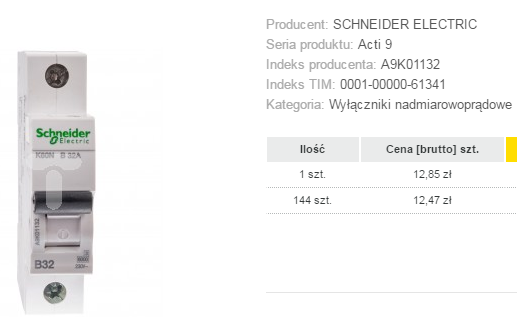 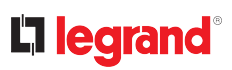 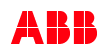 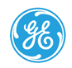 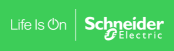 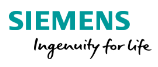 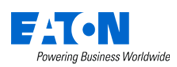 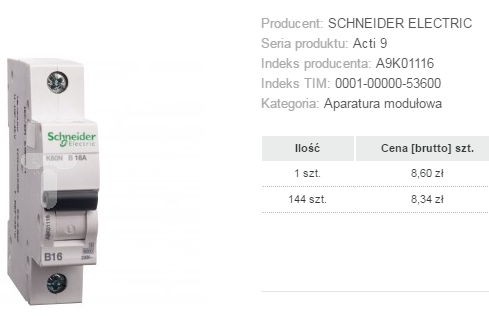 Pricing: 1
Discounting Policy____________________________________________________________________________________________
price waterfall
Price Waterfall
various discount, rebates, and bonuses
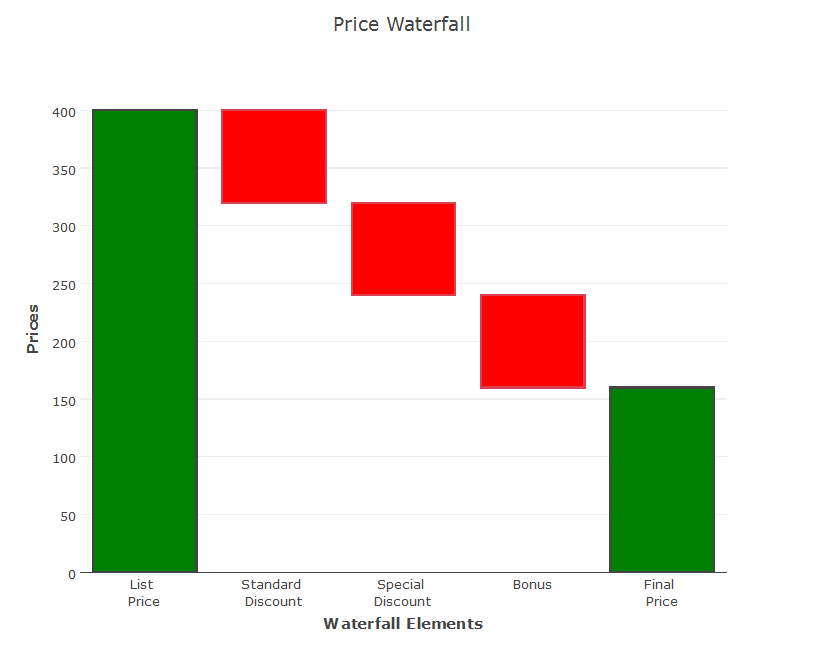 What explains 
the Waterfall
actual sales volume
potential sales volume
lifitime cycle
competition
... and more
Pricing: 1
Elasticity____________________________________________________________________________________________
definitions
(In)Formal definitions
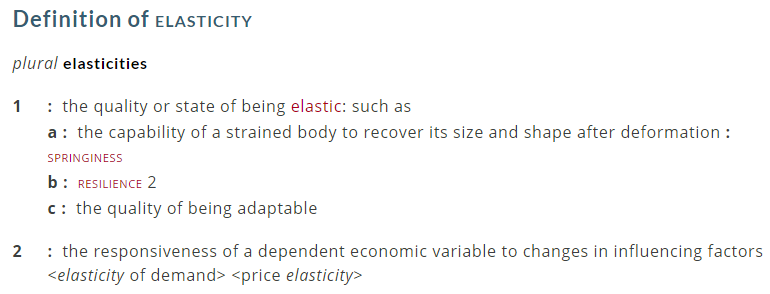 Pricing: 1
Merriam-Webster
Elasticity____________________________________________________________________________________________
non-linearities
(more) Formal definition
negative relationship between prices and quantities
Figure: Price elasticity of demand
prices
elasticity as a marginal effect or first derivative:
quantities
Pricing: 1
Elasticity____________________________________________________________________________________________
formal inquires
(1) Historical Data
next parts:
OLS, count data, binary and ordinal choice models
multiple regression, correlation
(2) Experiments
e.g. changes in sales volume attributed to temporary changes in price
(3) Useless theoretical concept
Pricing: 1
Experimental data fast become historical data
Experiments____________________________________________________________________________________________
van Westendorp’s PSM
Price Sensitivity Meter
Peter van Westendorp (1976), NSS-Price Sensitivity Meter (PSM) – A New Approach to Study Consumer Perception of Price, Proceedings of the ESOMAR Congress.
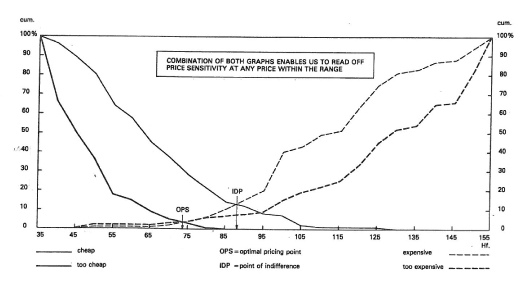 The Intersections:
[1] too cheap & too expensive: OPS
[2] cheap & expensive: IDP
[3] too cheap & not cheap and too expensive & not expensive: range of acceptable price
Pricing: 1
https://rwconnect.esomar.org/a-new-approach-to-study-consumer-perception-of-price/
Value Map____________________________________________________________________________________________
performance
Relative Performance vs. Price
45°
price
B
A
C
E
F
D
relative performance
marks: 0-to-1 interval (percentages)
Pricing: 1
Reinecke, Mühlmeier, Fischer (2009)
Rigidities____________________________________________________________________________________________
mark-up
The Mark-Up Approach to Pricing
AKA Cost-Plus Pricing:
price = total unit cost + expected mark-up
Dolan and Simon on Cost-Plus
In practice, one of the most popular setting methods is “cost-plus pricing”, wherein unit costs were determined and a mark-up is applied to yield price
Dolan and Simon (1996)
Pricing: 1
Recent most influential macroeconomic models of inflation and pricing: Calvo pricing, New Keynesian Phillips Curve
Rigidities____________________________________________________________________________________________
inealstic prices
Nominal rigidities
prices not responding to changes in nominal demand, e.g. nominal money supply
(menu costs)
Real rigidities
prices not responding to changes in nominal demand, e.g. nominal money supply
(menu costs)
Pricing: 1
Rigidities____________________________________________________________________________________________
an illustration
Electrical Equipment Prices in Korea
circuit breakers, earth leakage, switch, relay
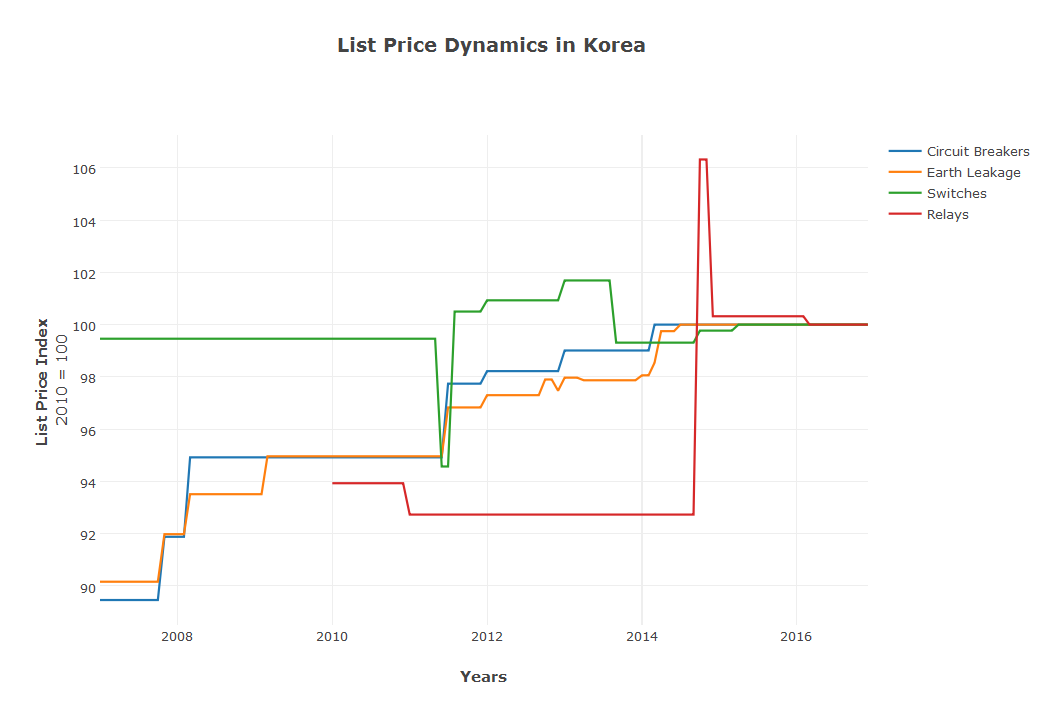 ʽspurious’ rigidities
Pricing: 1
Bank of Korea 
http://ecos.bok.or.kr/flex/EasySearch_e.jsp
Data____________________________________________________________________________________________
B2B vs. B2C
Between Theory and Practice:
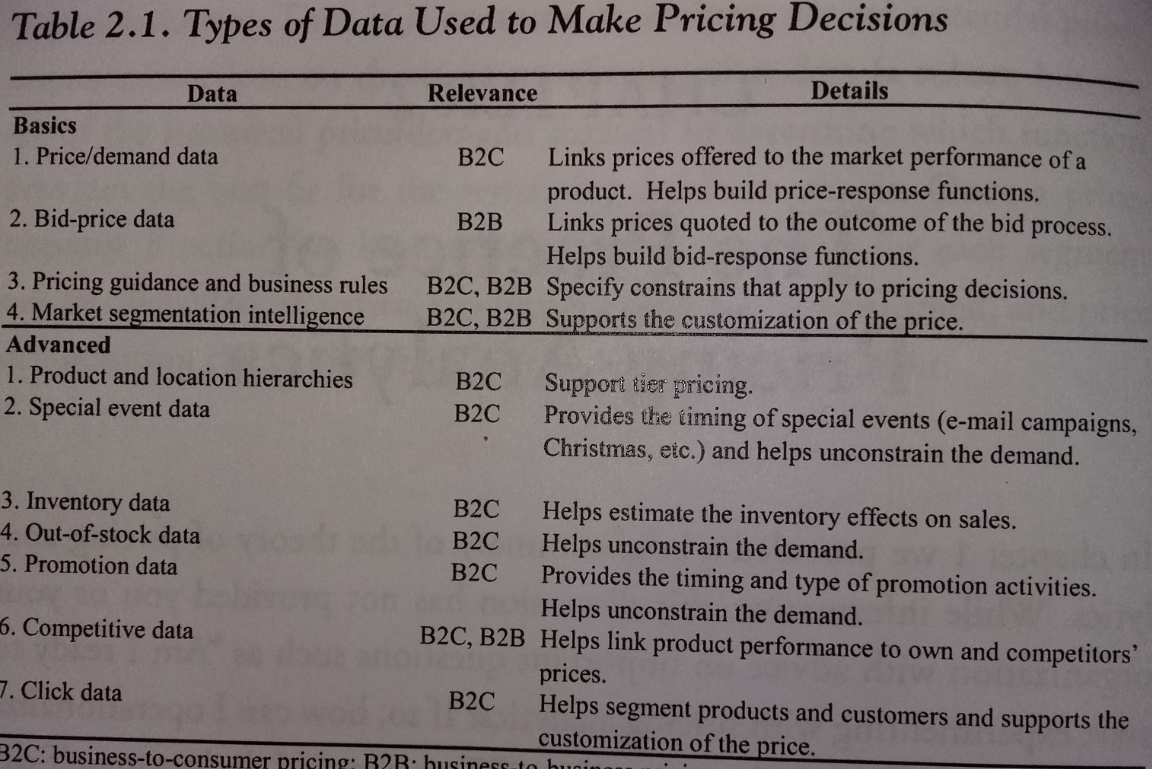 X-Sell
WDs
CCC
Pricing: 1
Bodea and Ferguson (2012)
Tier pricing: segmentation of customers according to their willingness to pay, performer in highly heterogeneous pricing environment
B2B vs. B2C____________________________________________________________________________________________
some differences
An how I perceive it:
B2B data: larger persistence, larger importance of aggregation, larger variability and volatility (channels, products*)

B2B pricing: closer to macroeconomics with solid microeconomic foundations than to B2C
Pricing: 1
* this week alone I’ve developed a web-app for 
one type of wiring devices with 1000+ SKUs